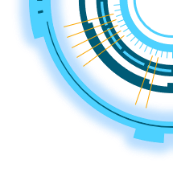 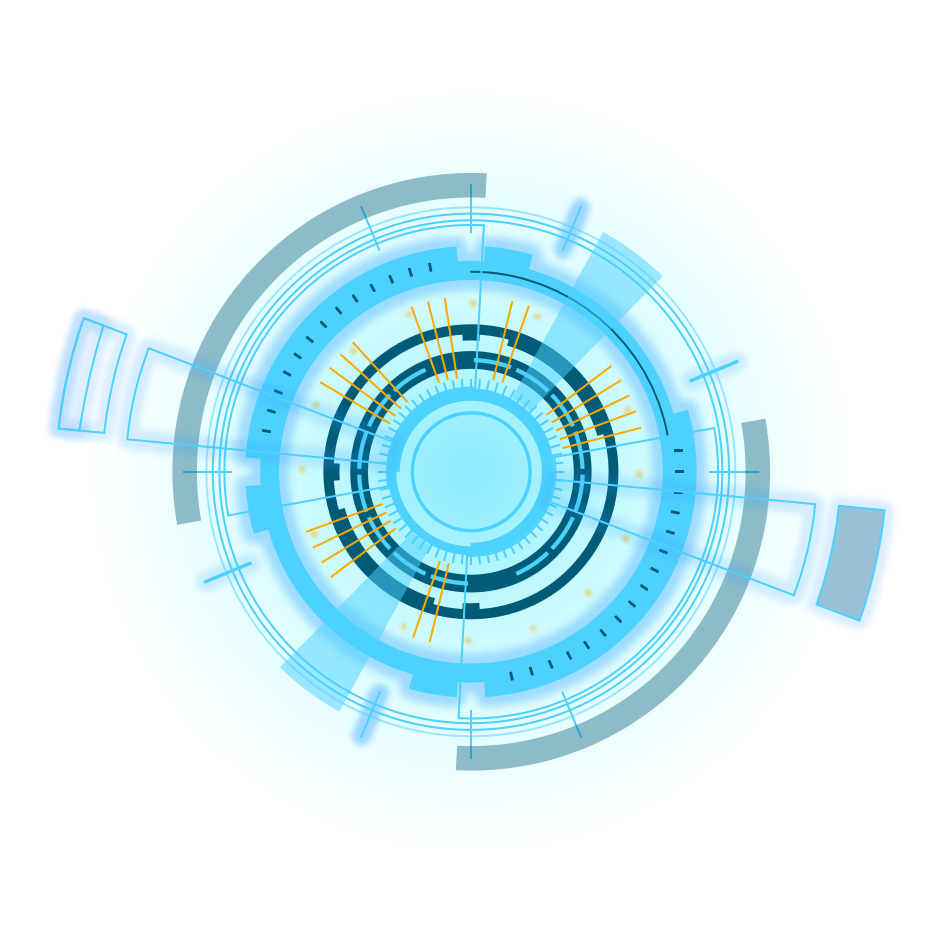 Repeat Elements
RepeatModeler & RepeatMasker
LTR_FINDER
2020 workshop
Presenter:Yingyi Yang
Content
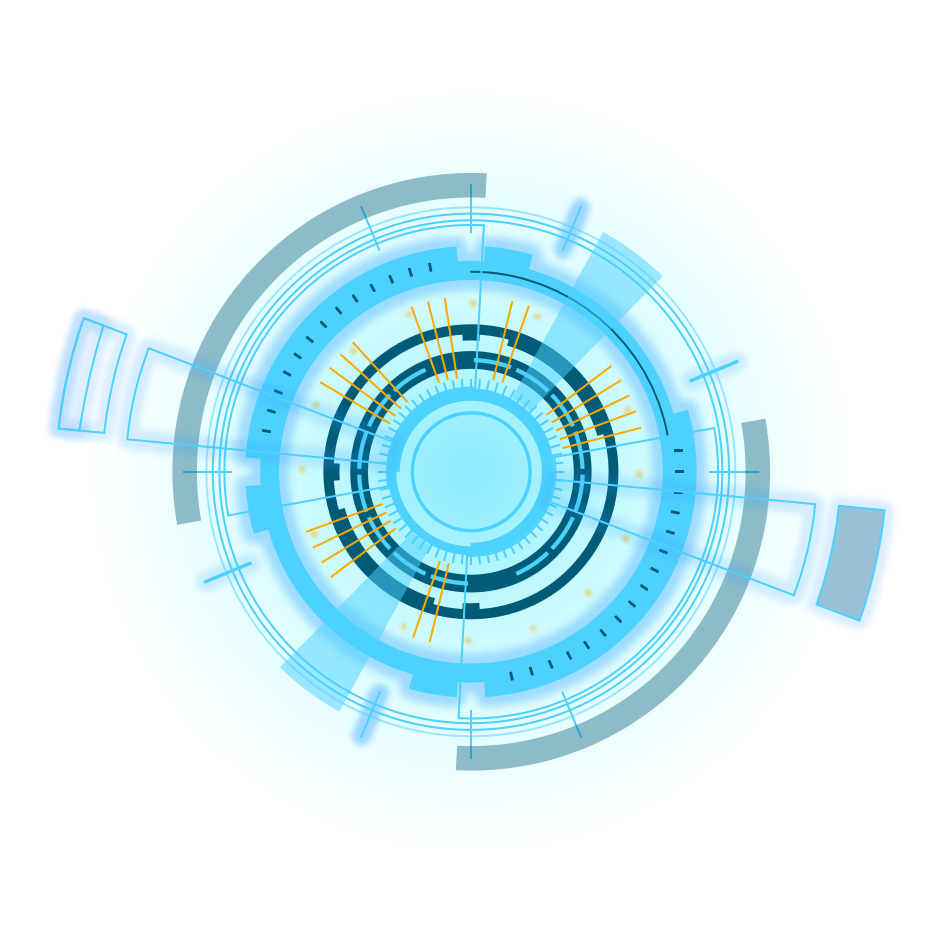 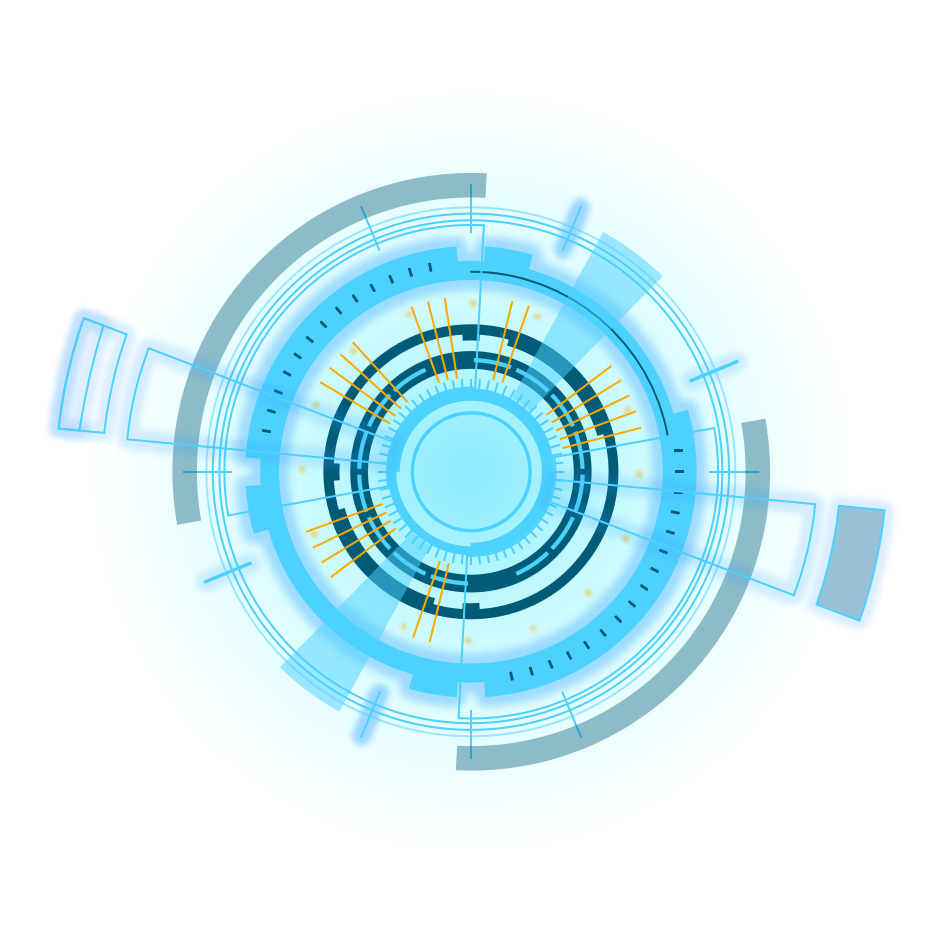 Repeat Element
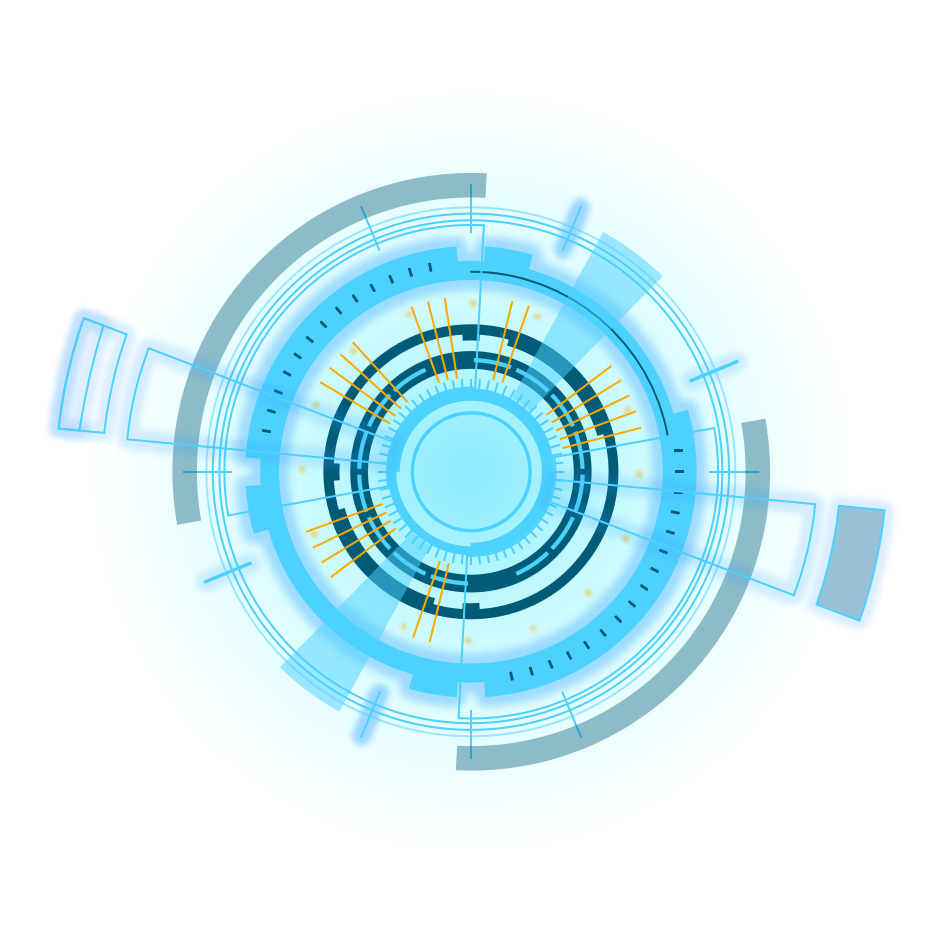 Repeatmodeler
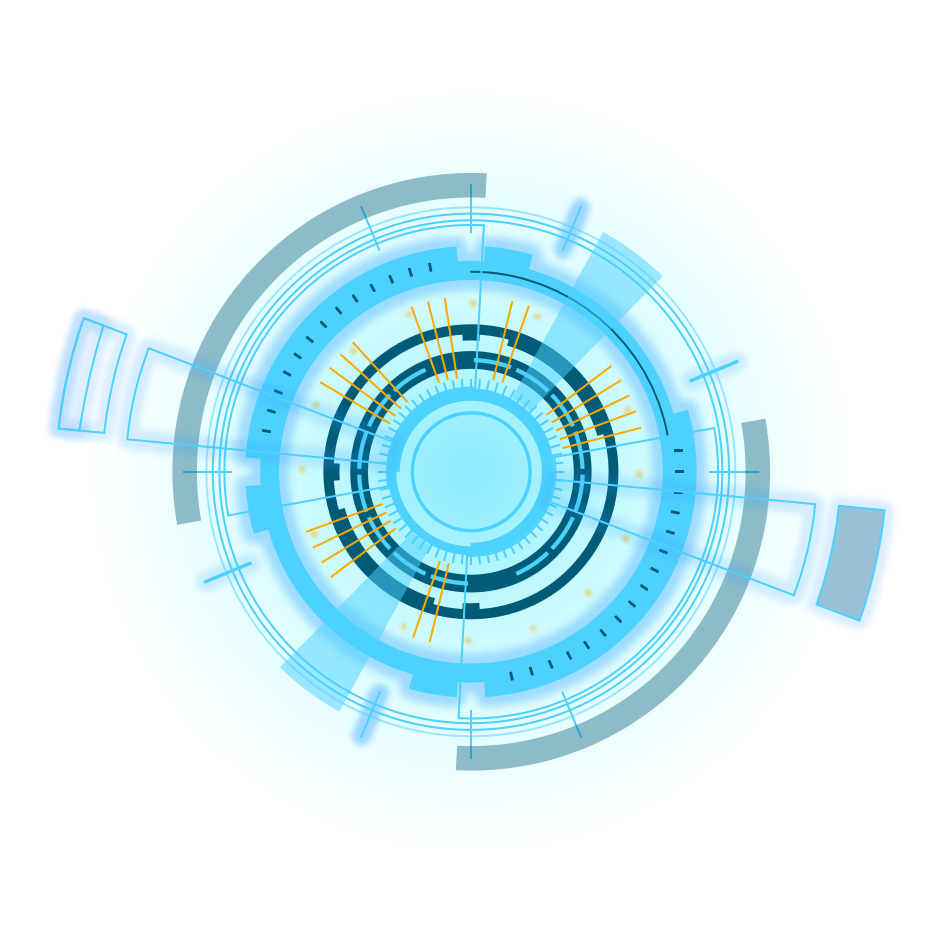 Repeatmasker
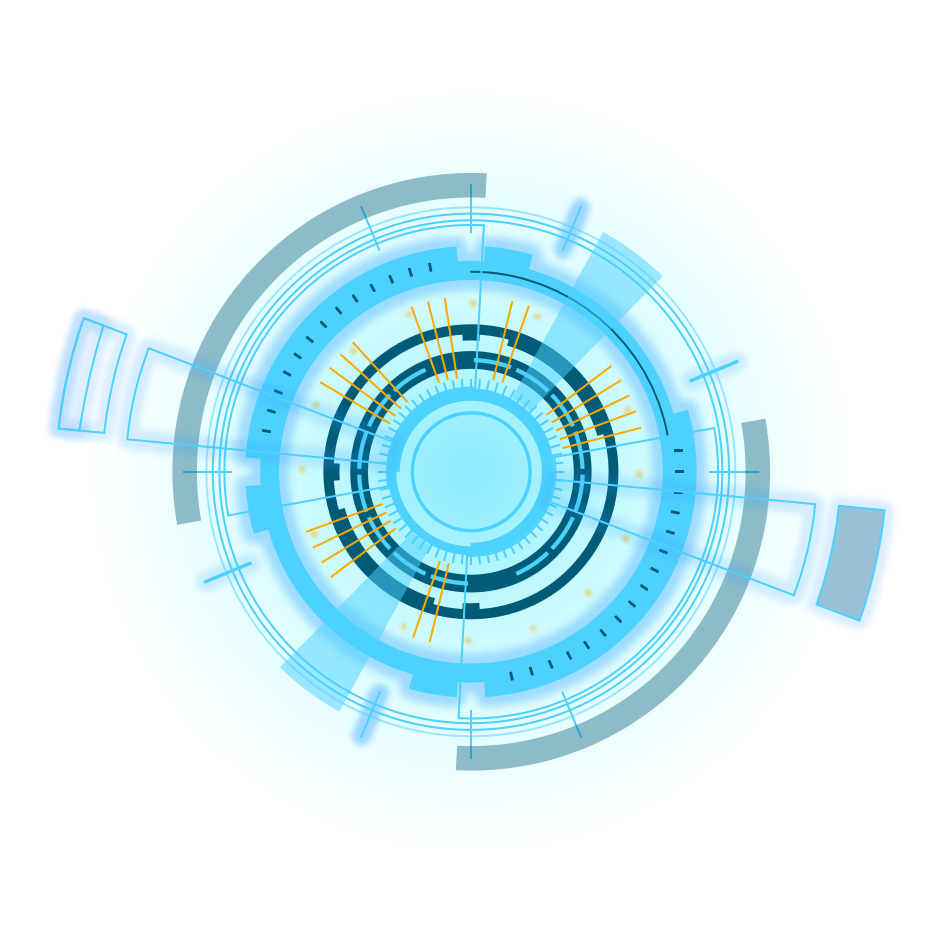 LTR-FINDER
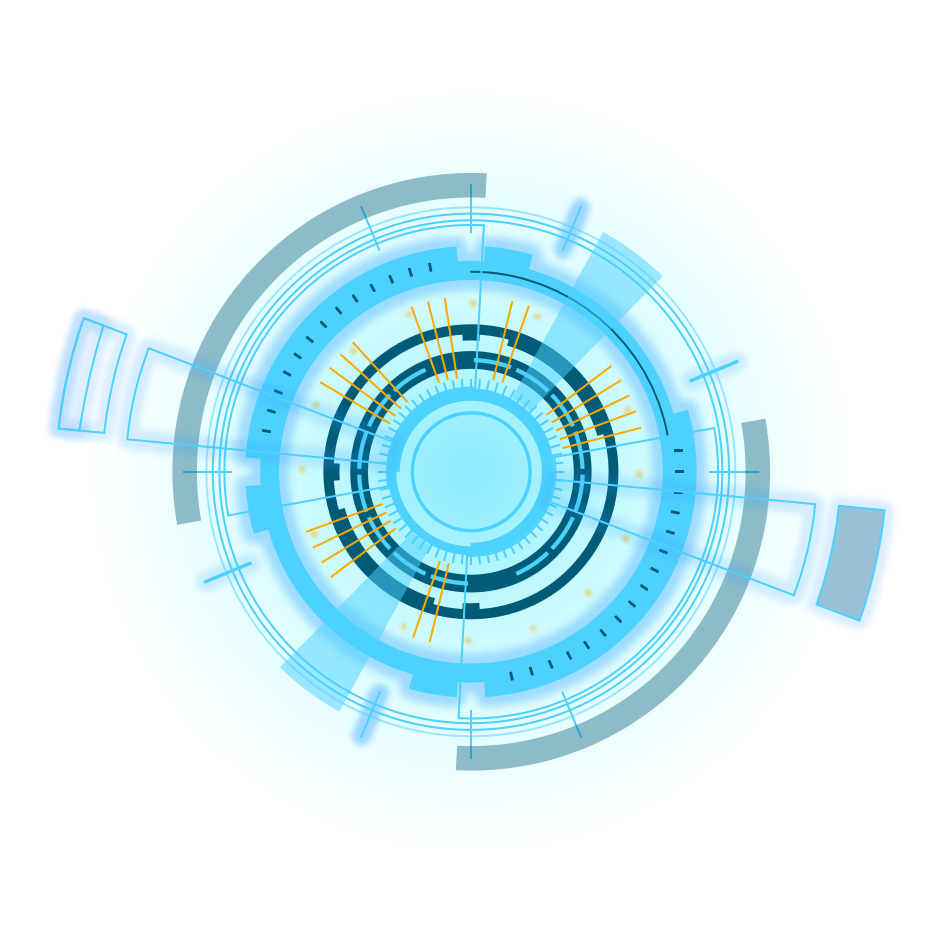 Repeat Elements
01
What? Types? Diferences? Why
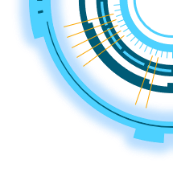 Repeat Elements
tandem repeats 串联重复
Minisatellite
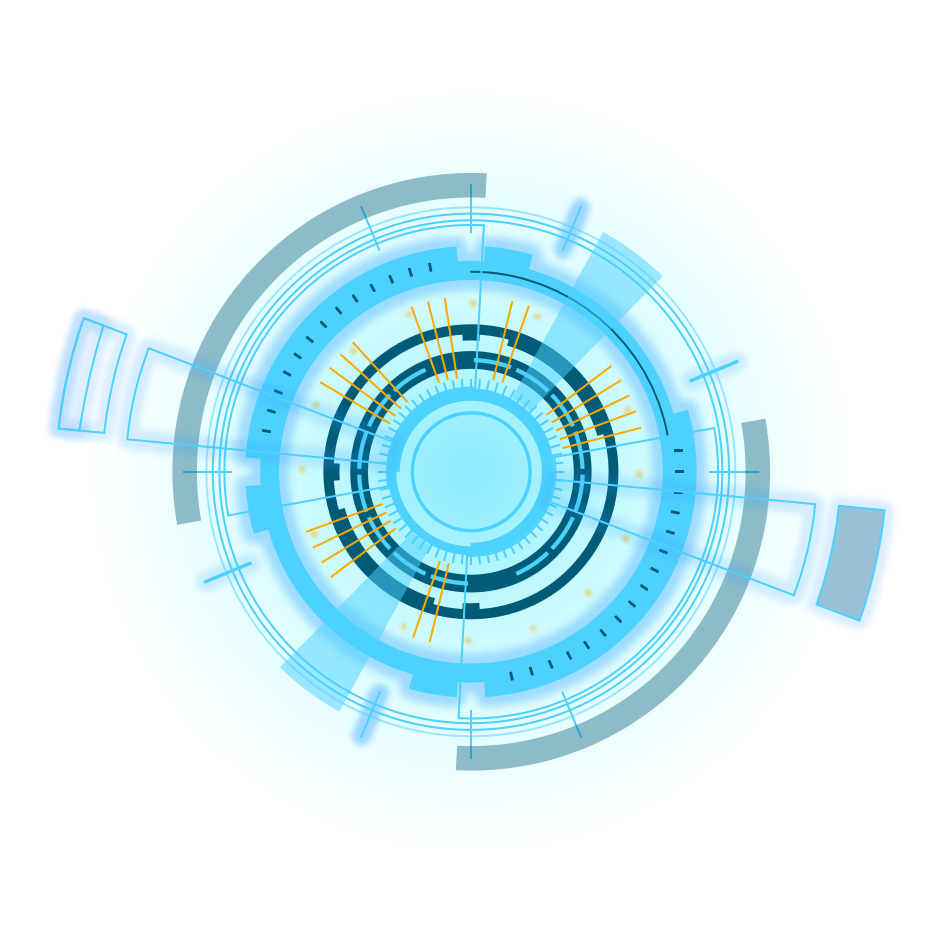 Satellite DNA
卫星DNA
Microsatellite
interspersed repeats散布重复
class-II：Transposons转座子
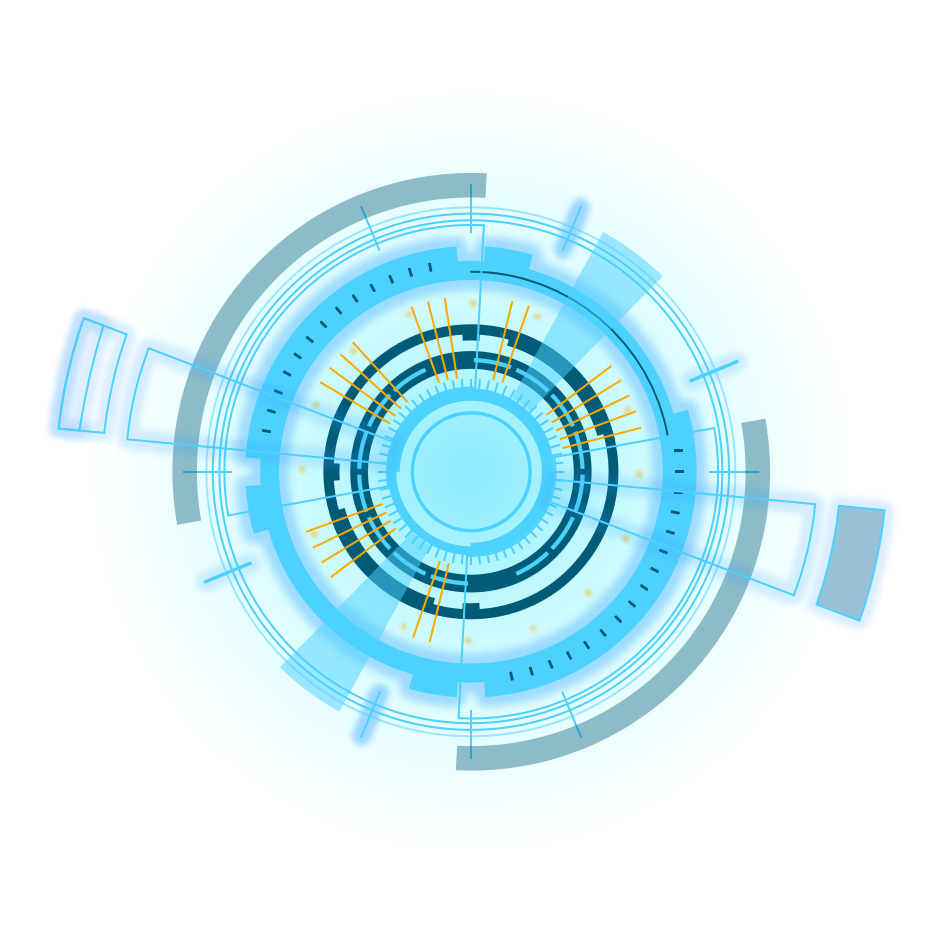 Transposable 
 elements（TEs）
 转座元件
class-I：Retrotransposons反转座子
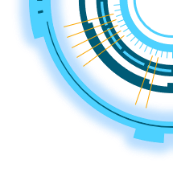 Repeat Elements
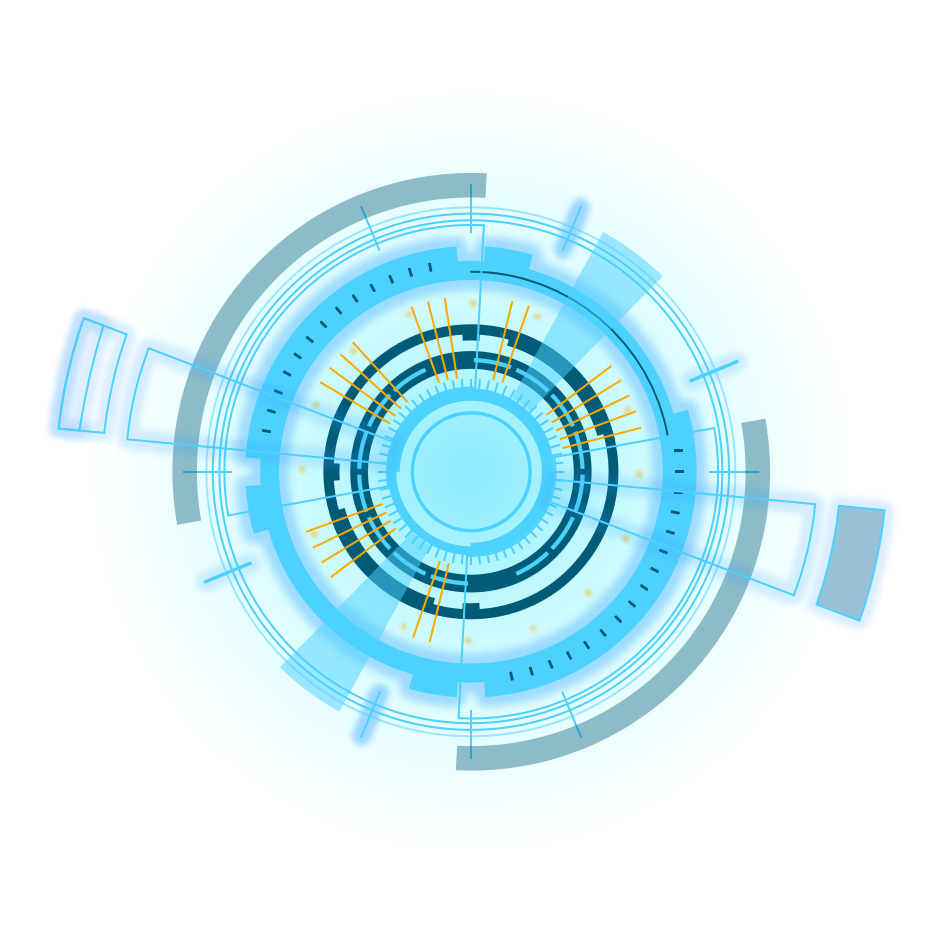 Minisatellite小卫星——10-60bp
单一型(pure)
ATATATATATATATATATAT
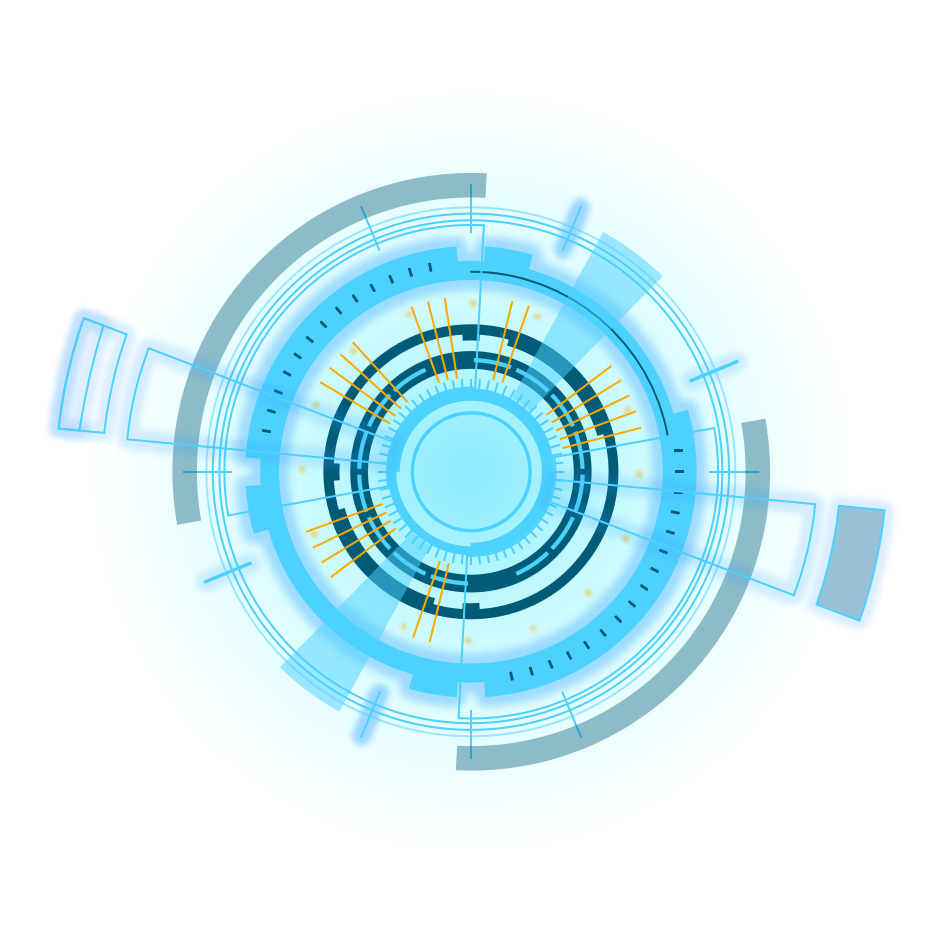 Microsatellite
微卫星
——2-10bp
复合型(compound)
ATATATCACACACACAC
间断型(interrupted)
ATATATCAATATATCAAT
Simple Sequence Repeat(SSR)简单重复序列Short tandem repeat（STR）简单串联序列
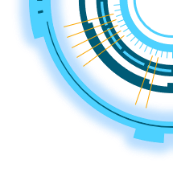 PCR primer/Breeding/paternity testing/individual identification
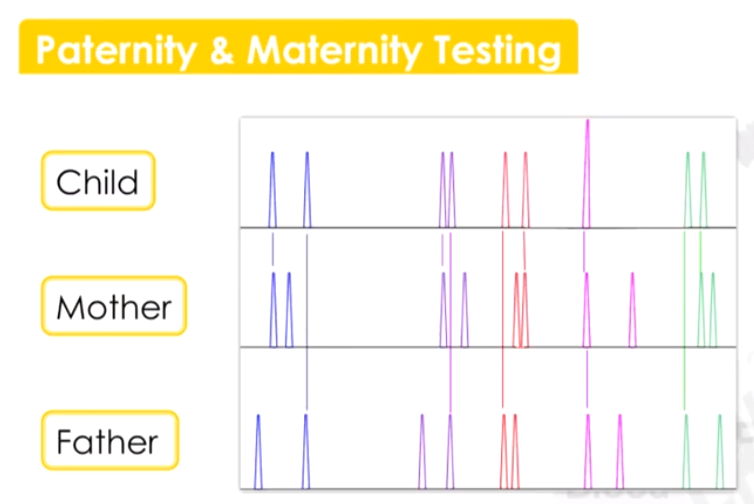 restriction enzyme
gel electrophoresis
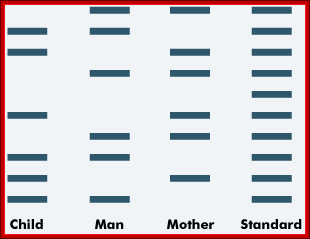 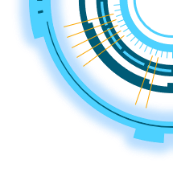 Transposable elements
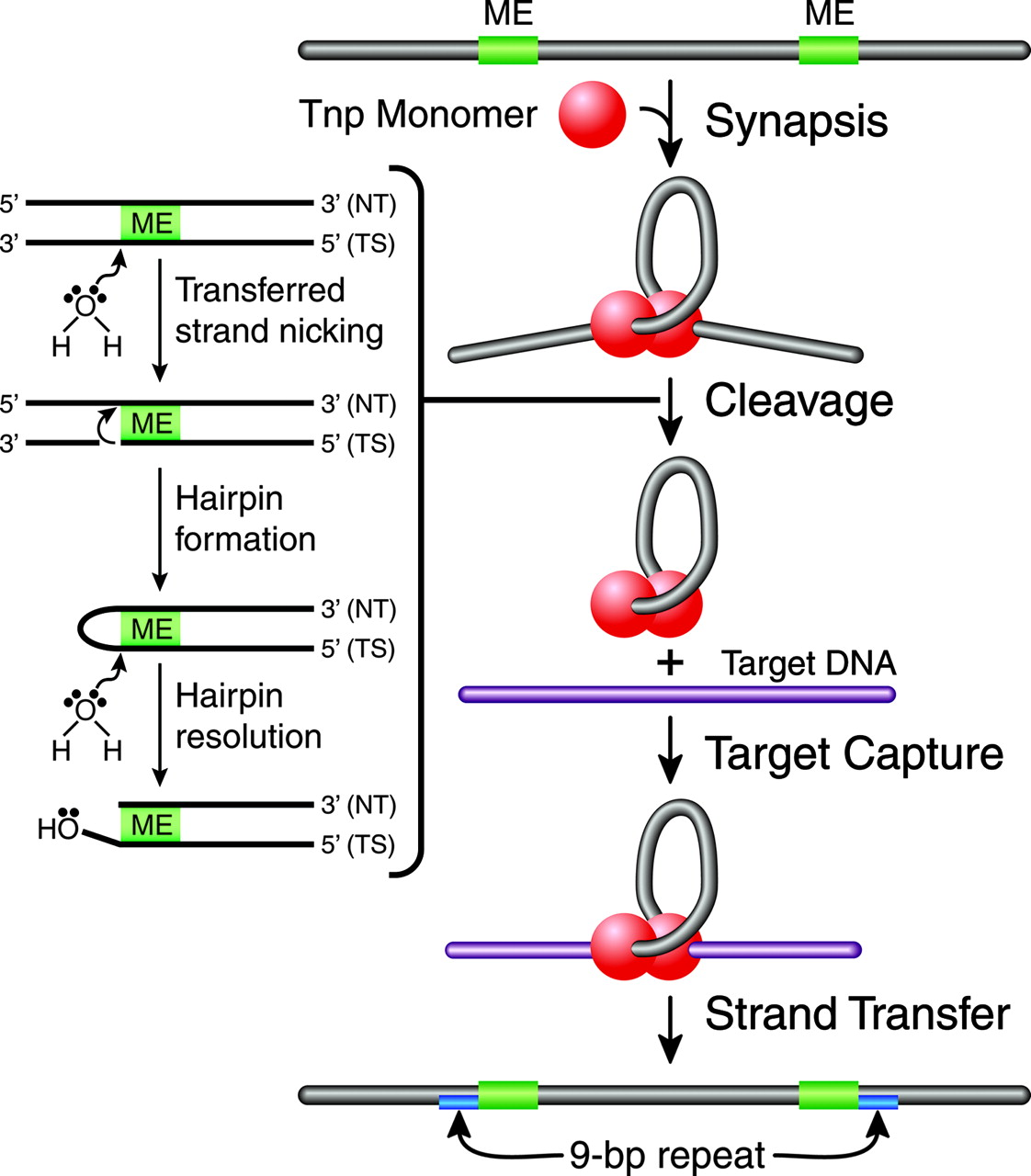 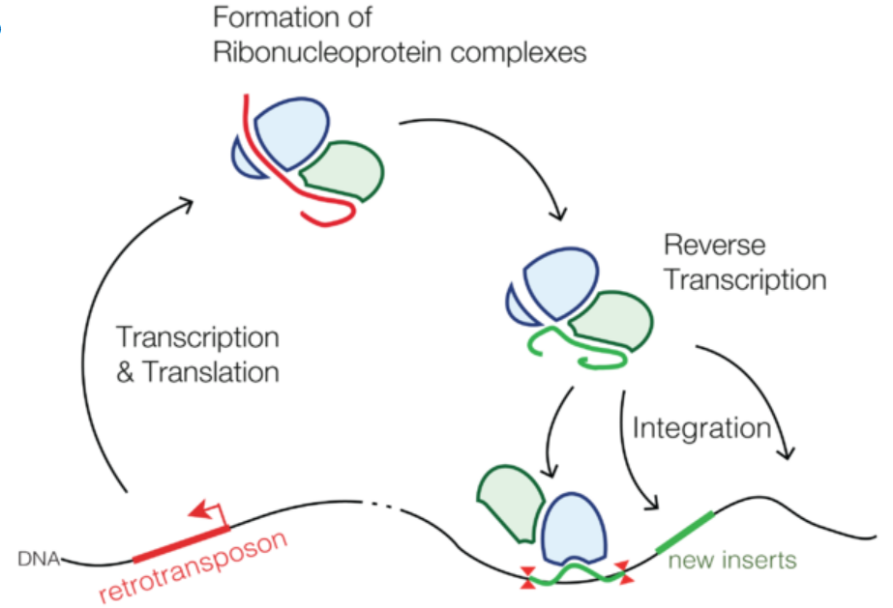 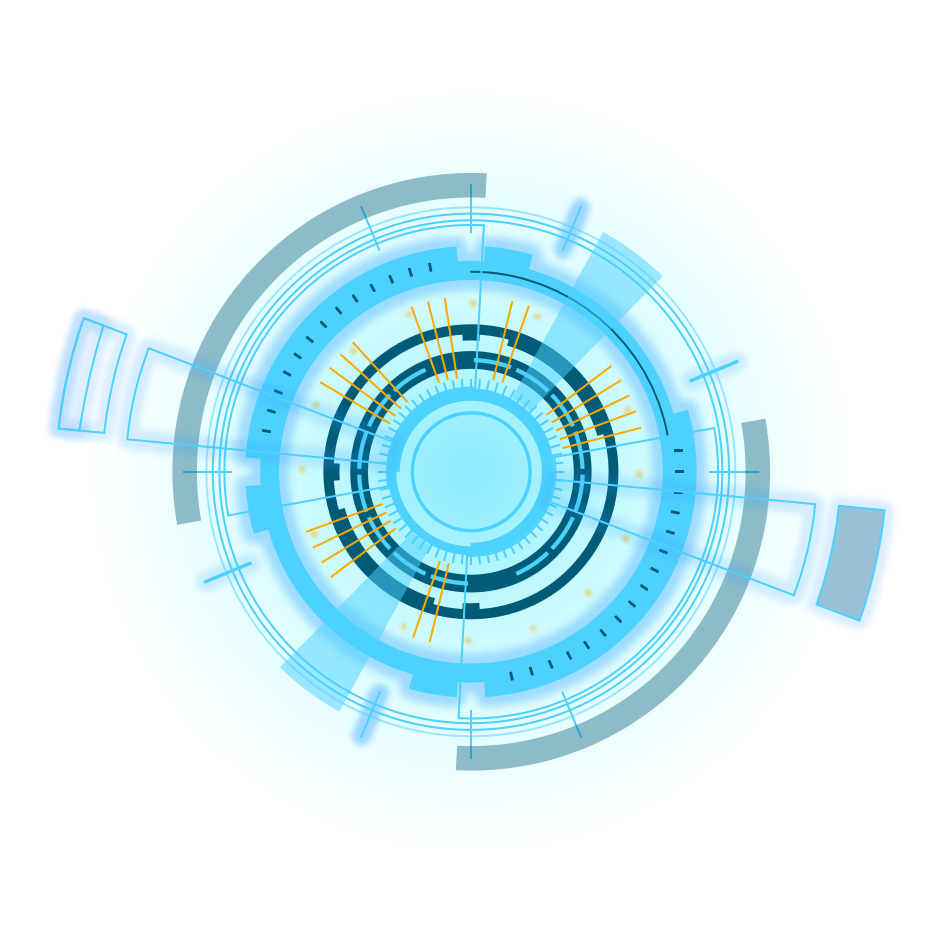 Transposons
encode the protein transposase
——cut and paste
RNA
transposase
LTR retrotransposons
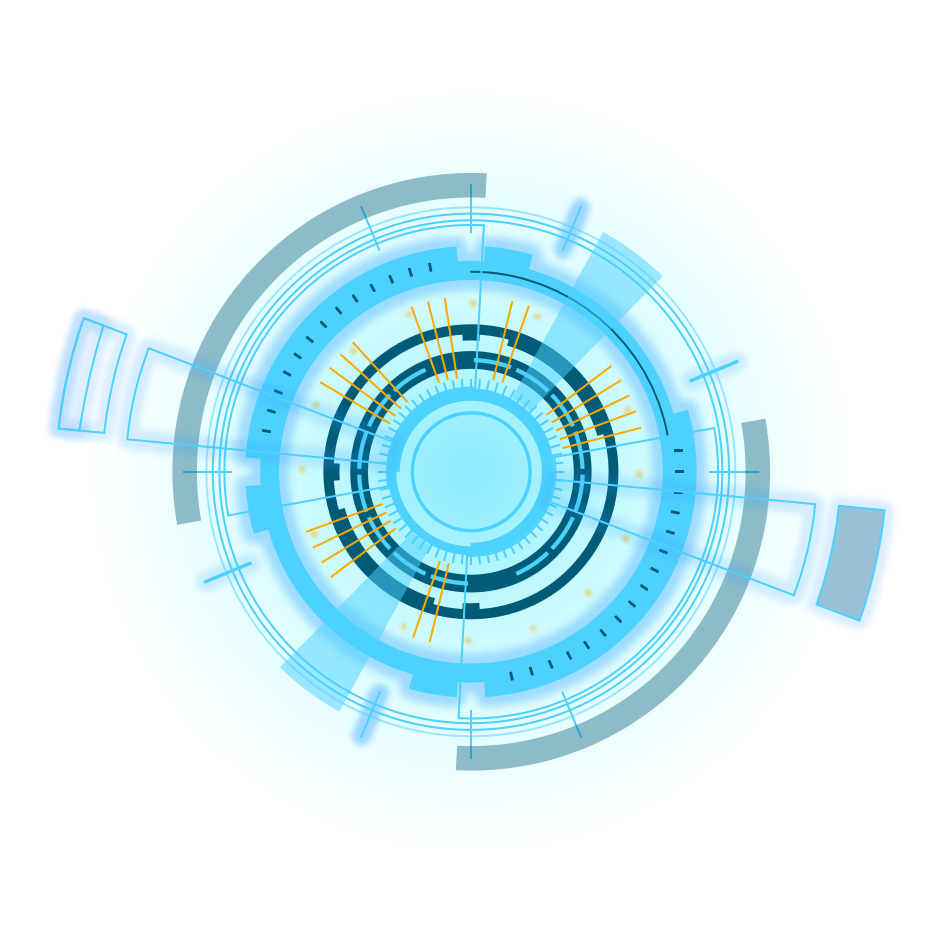 cDNA
Retrotransposon
Non-LTR retrotransposons
function via reverse transcription
——copy and paste  similar to retroviruses, such as HIV
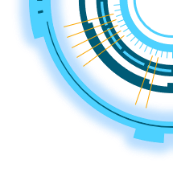 Retrotransposon
LTR —— Long terminal repeats
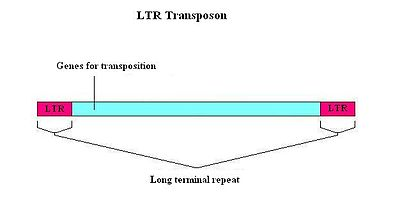 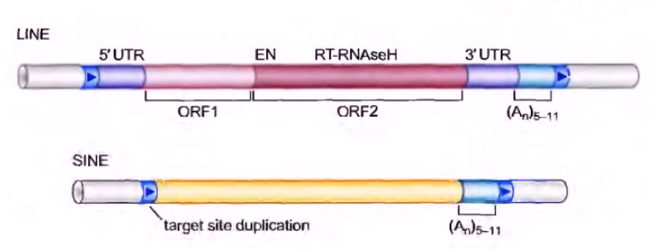 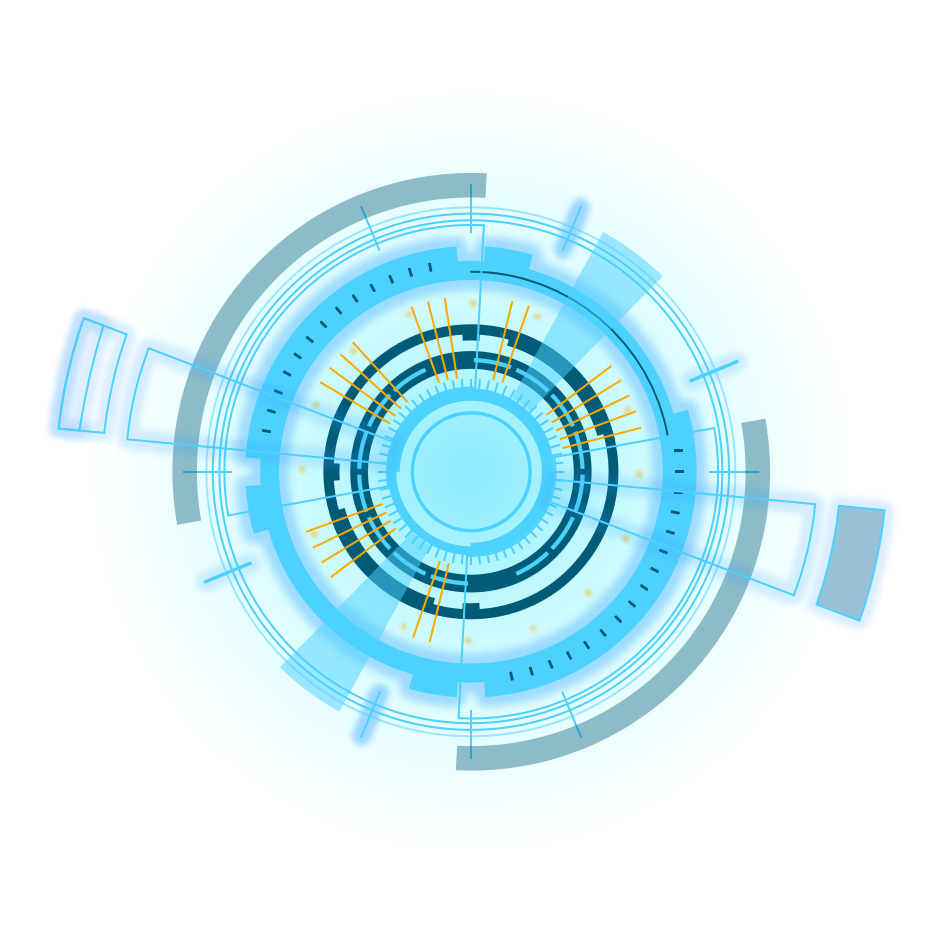 LTR retrotransposons
LINE
——Long INterspersed Elements
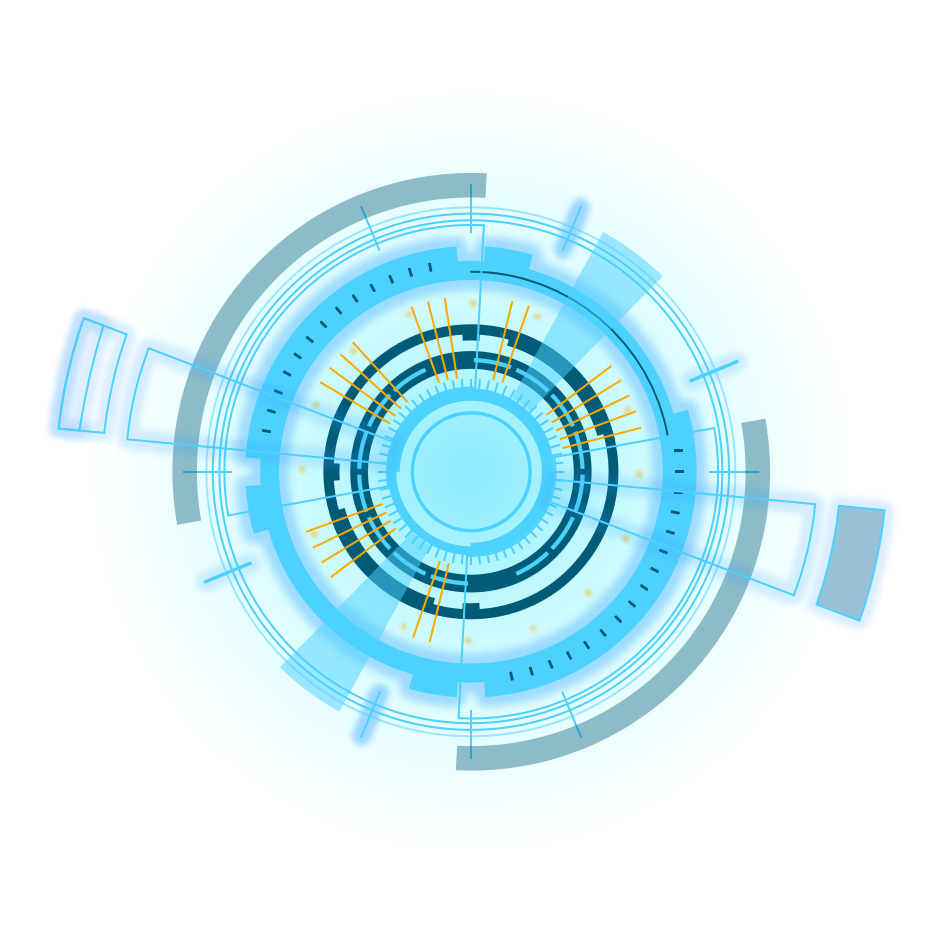 Non-LTR
SINE
——Short INterspersed Elements
5,3-LTR，不编码蛋白质，但含有启动子，增强子等调控元件，病毒基因组内的LTR可转移到细胞原癌基因protooncogene邻近处，使这些原癌基因在LTR强启动子和增强子的作用下被激活，将正常细胞转化为癌细胞。
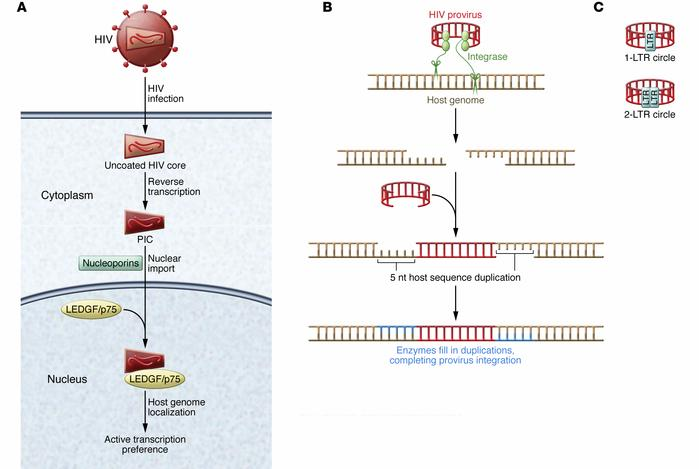 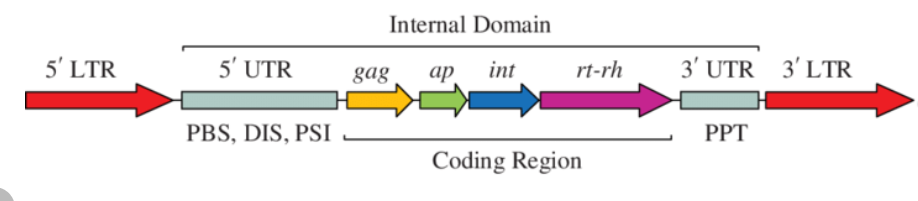 originated from virus?
parasitism
寄生
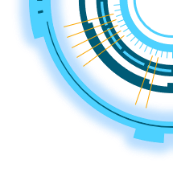 promoter
polyadenylation聚核苷酸化
Comparison
untranslated region (UTR) that includes an RNA polymerase II promoter
5' UTR contains the promoter sequence, 
3' UTR contains a polyadenylation signal (AATAAA) and a poly-A tail
ORF - open reading frame
RNA binding protein
endonuclease/reverse transcriptase
ORF——open reading frame
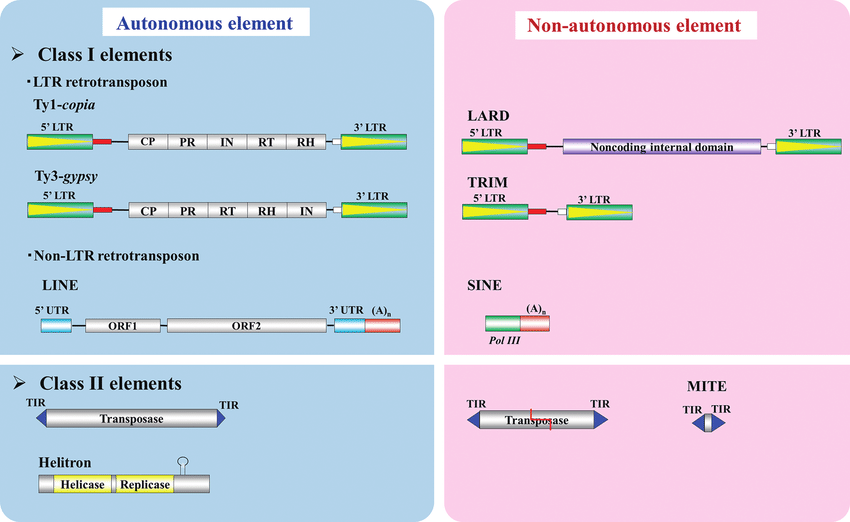 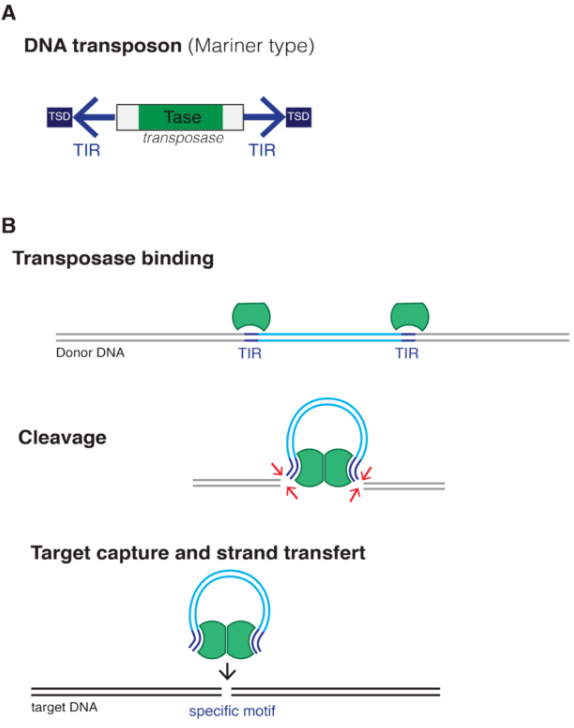 is the mainly responsible for 
genome enlargement
TIR: terminal inverted repeat.
         反向重复序列
Because of accumulated mutations, most retrotransposons are no longer able to retrotranspose
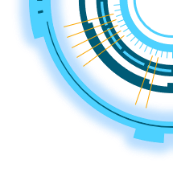 Repeat Elements
Minisatellite
Satellite
 DNA
pure
Microsatellite（SSR、STR）
compound
interrupted
Transposons
HERV
Transposable 
 elements（TEs）
LTR
MER4
LINE1
retroposon
Retrotransposon
LINE
LINE2
Non-LTR
Alu
SINE
MIR
Why we analysis Repeat Elements ?
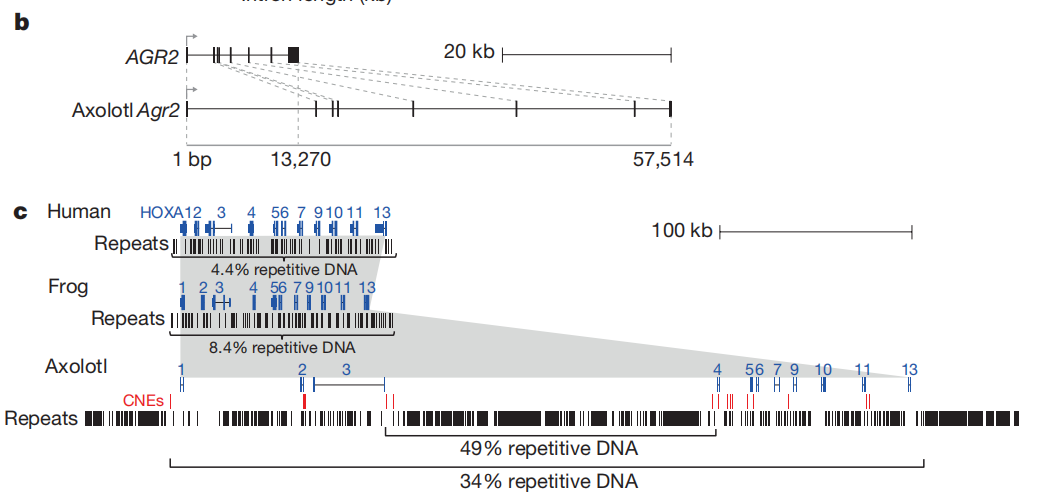 Human genome：
    42%   —— retrotransposons
    2–3% —— transposons
Transposable elements
abundant
induce mutations— functionalization
related to desease
Satellite DNA
reduce repeat frequency
Appendages regeneration
镰刀型贫血 
sickle cell anemia
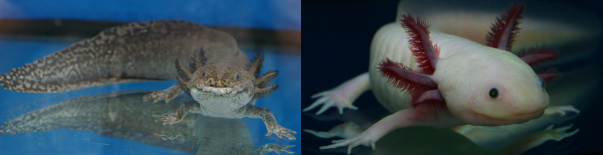 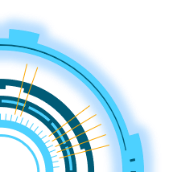 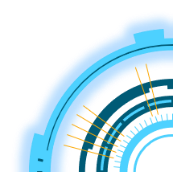 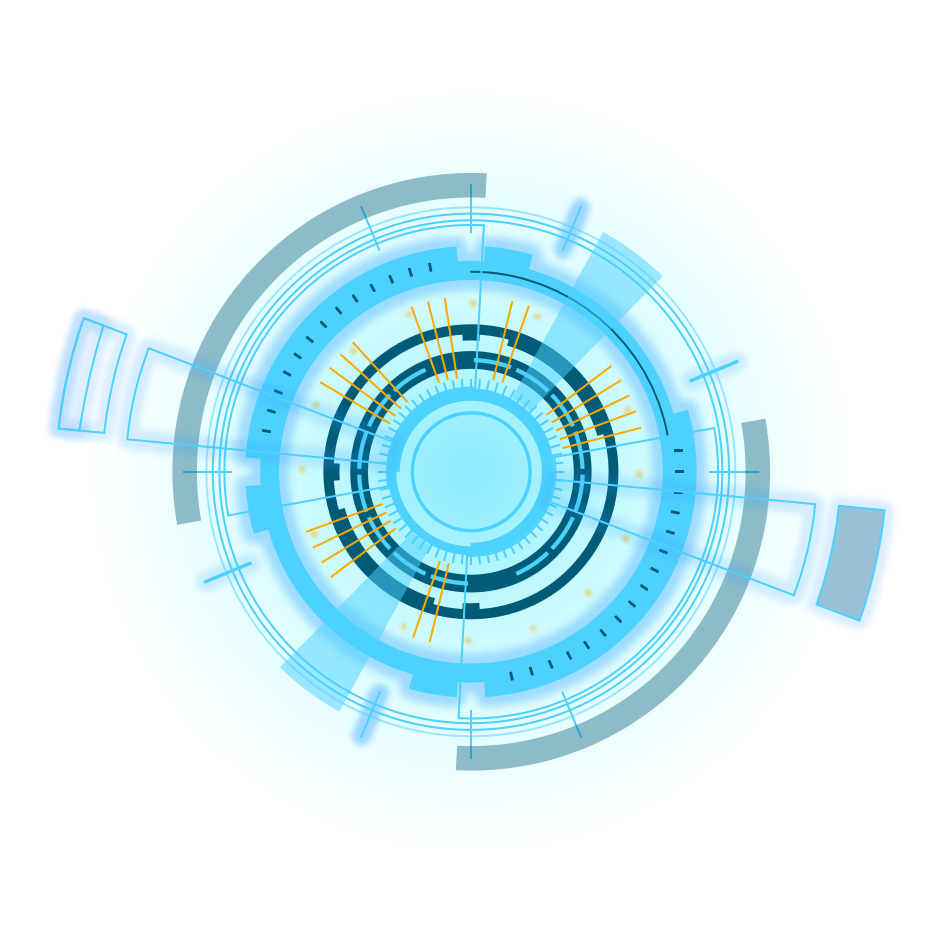 02
Software
Software
RepeatModeler可用来从头对基因组的重复序列家族进行建模注释，它的核心组件是RECON和RepatScout。
Algorithm:
nhmmer、cross_match、ABBlast/WUBlast、RMBlast 、Decypher
Library-based:
RepeatModeler
ReapeatMasker
通过相似性比对来识别重复序列，可以屏蔽序列中转座子重复序列和低复杂度序列（默认将其替换成N）
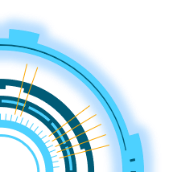 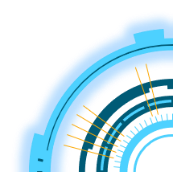 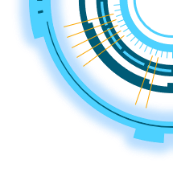 Usage
Input
Install
2
1
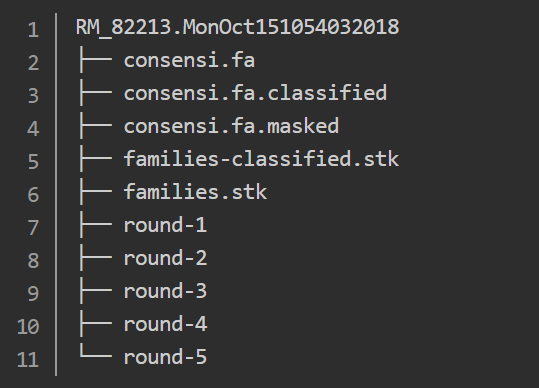 fasta
System:Cent OS  https://www.centos.org
install:conda yum install conda
https://docs.conda.io/en/latest/miniconda.html
install:RepeatMasker,RepeatModeler
http://www.repeatmasker.org/RepeatModeler/
http://repeatmasker.org/
Process
3
RepeatModeler
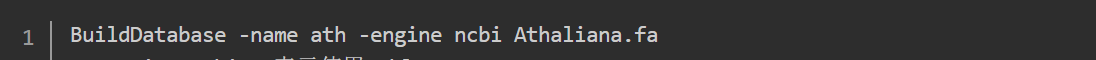 Output
4
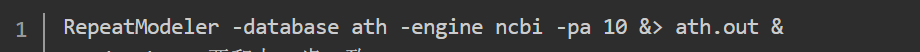 Input
5
6
Process
Result
RepeatMasker
fasta
n → 1 file
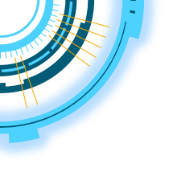 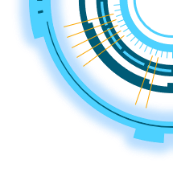 Software
LTR_FINDER
Select possible LTR pairs
trace through it upstream and downstreams as long as there‘re high similarity 
find signals in near LTR region
gather informations
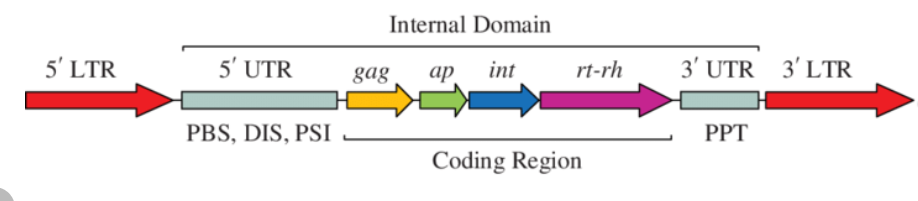 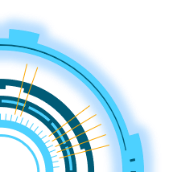 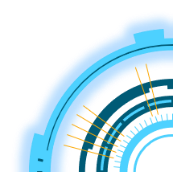 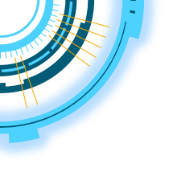 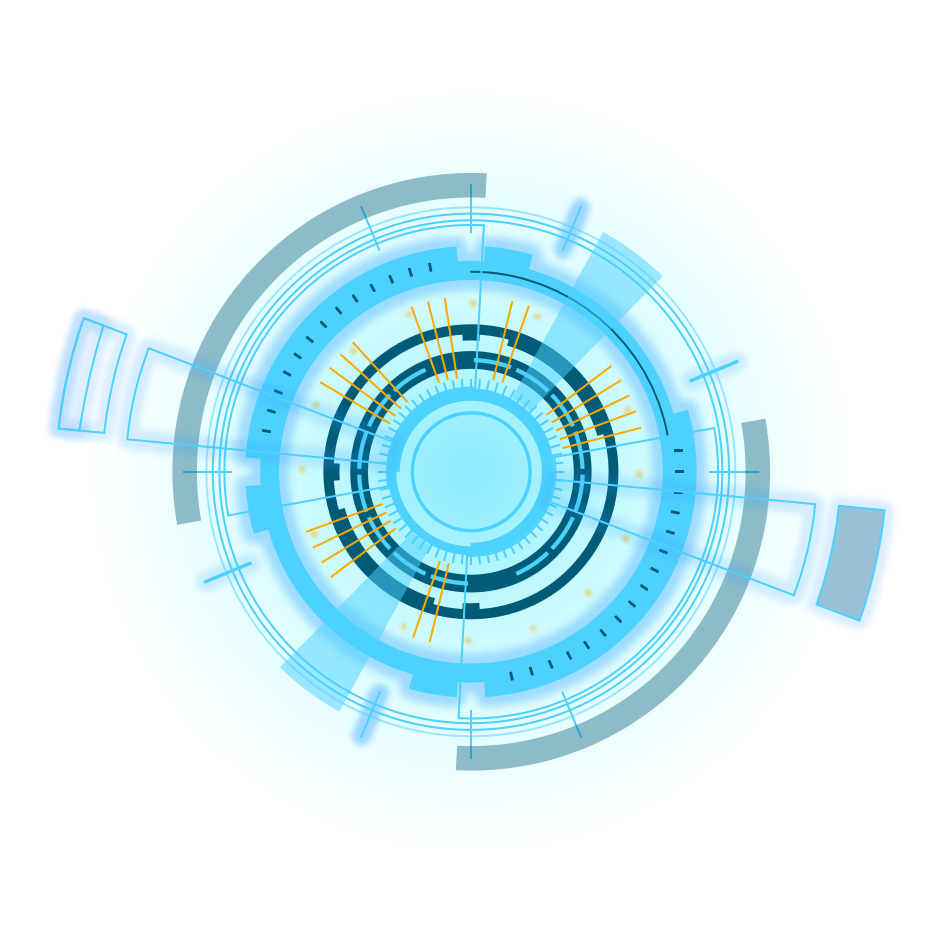 2020
Thanks
Repeat Elements